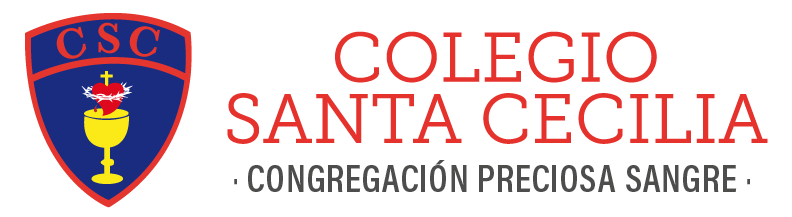 HÁbitos de estudio
Apoyo educacional CSC
¿Qué son los hábitos de estudios?
Podemos definir el estudio como el conjunto de habilidades, comportamientos y actitudes que se dirigen al aprendizaje.
Es la facilidad que has adquirido para estudiar mediante el entrenamiento de diversas actividades.
Es la manera en la que estás acostumbrado a enfrentarte al estudio, es decir, cómo te organizas en el tiempo, en el espacio, en las técnicas que utilizas o los métodos que pones en práctica para estudiar.
¿Qué es importante para mi estudio?
Estudiar con energía y sin hambre
Tener hambre hará que estés distraído y sin energía, haciendo mucho más difícil la concentración.
Es muy importante que hayas desayunado o comido antes de comenzar a estudiar.
Estudiar con energía y sin hambre
Tener hambre hará que estés distraído y sin energía, haciendo mucho más difícil la concentración.
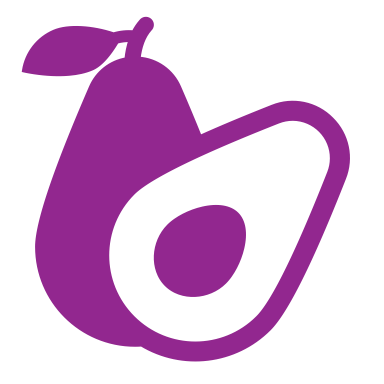 Es muy importante que hayas desayunado o comido antes de comenzar a estudiar.
Horario de estudio
Tener un horario fijo de lunes a viernes ayuda mucho.
Es como que tu mente ya sabe que a determinada hora es tiempo de estudio.
Estudiar todos los días
Es mejor ir dedicándole un poco de tiempo a cada asignatura en cada horario de estudio asignado.
AYUDA MUCHO
NO es conveniente
intentar estudiar todo a último momento.
Tecnicas de estudio
Tecnicas de memoria
Subrayar
Realizar resumen
Elaborar esquemas o mapas conceptuales.
Repetir en voz alta
Si tenemos que estudiar algún texto, una buena manera de aprenderlo y asimilarlo es repetir en voz alta
Juega con roles con tus papás o hermanos/as, explicales con tus palabras lo que has leido o lo que acabas de aprender.

¡SE TÚ LA PROFESORA ESTA VEZ!
No te quedes con las dudas
Es muy común que a veces algo no quede claro. Esas dudas hay que anotarlas en algún apunte y conseguir aclararlas.
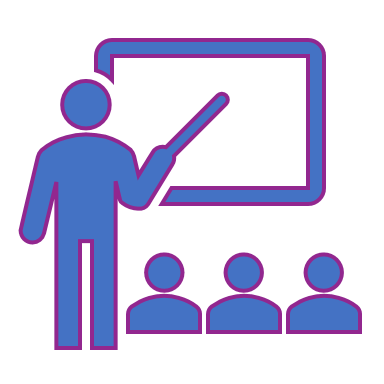 Para eso recuerda que en la pagina del colegio se encuentra el listado de mail de cada profesor a quien le puedes escribir para aclarar tus dudas.

http://colegiosantacecilia.cl/new/correo-institucional-2020/
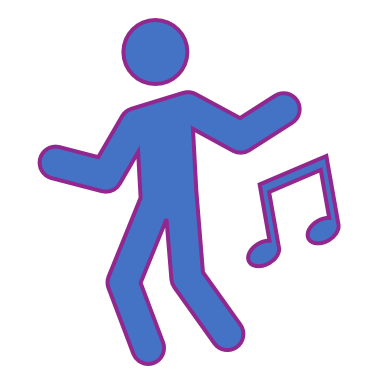 Silencio al estudiar
Los ruidos externos distraen, la música también. 

Lo ideal es estudiar en silencio, pero sabemos que a veces puede ser aburrido.
Entonces, lo mejor es tener un equilibrio. Aquellos temas más fáciles podemos estudiarlos con música de fondo y los más difíciles en silencio para poder concentrarnos mejor.
Silencio al estudiar
Los ruidos externos distraen, la música también. 

Lo ideal es estudiar en silencio, pero sabemos que a veces puede ser aburrido.
Entonces, lo mejor es tener un equilibrio. Aquellos temas más fáciles podemos estudiarlos con música de fondo y los más difíciles en silencio para poder concentrarnos mejor.